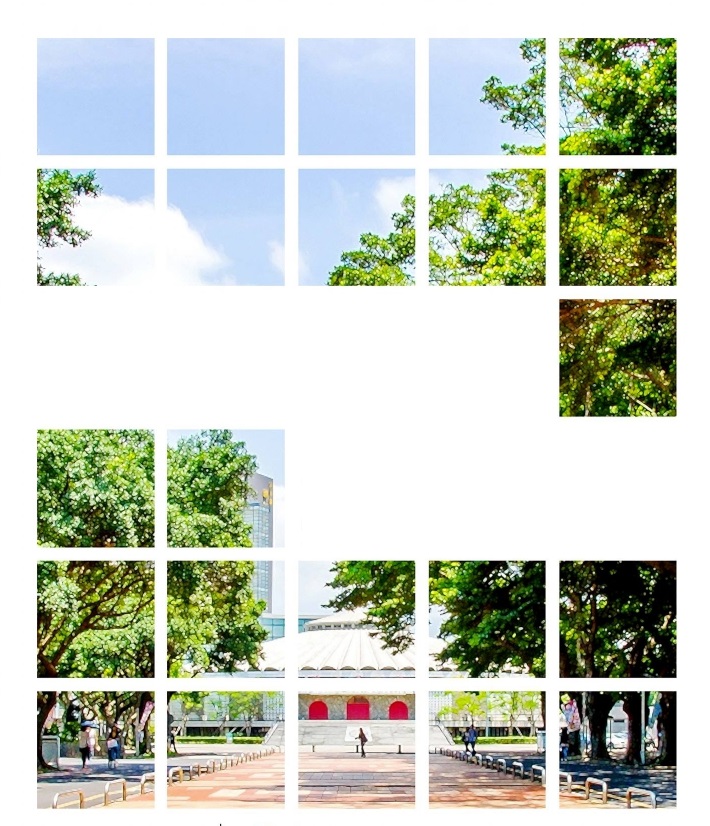 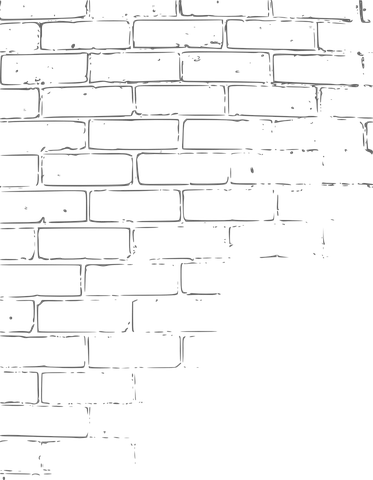 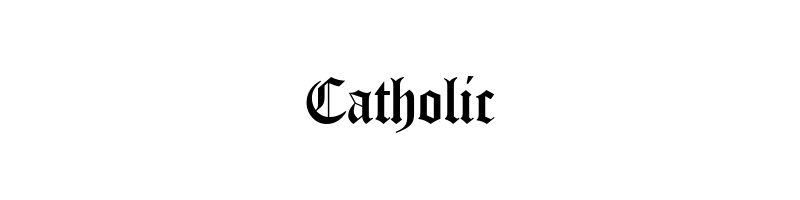 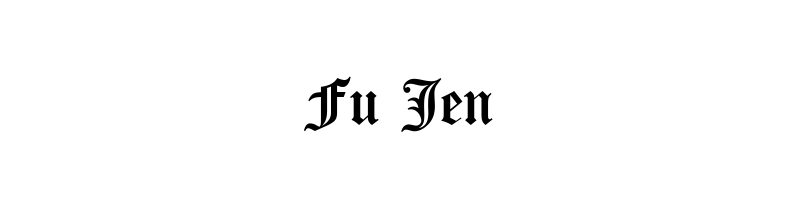 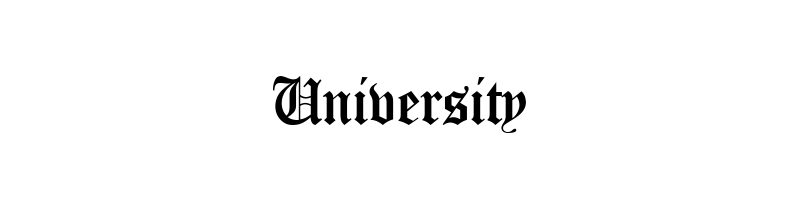 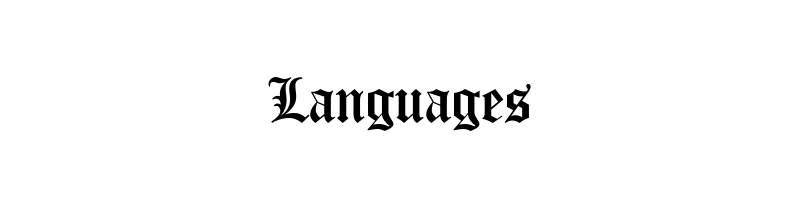 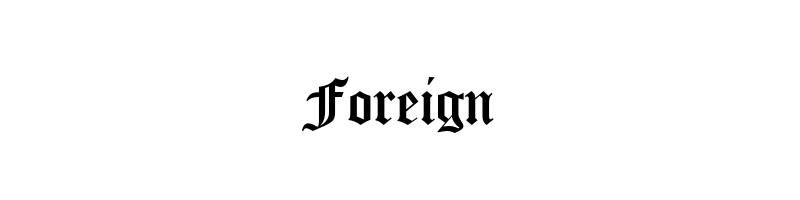 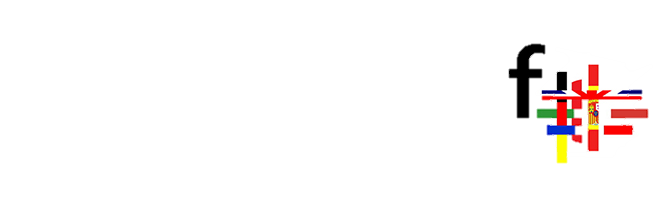 College
Fu
Jen
Foreign
請你為我們增磚添瓦
　　    讓我們為你牆上留名
Languages
天主教輔仁大學
Fu Jen Catholic University
留名輔仁，重塑外語 ──
外語大樓翻新計畫
Ciao 情境溝通教室
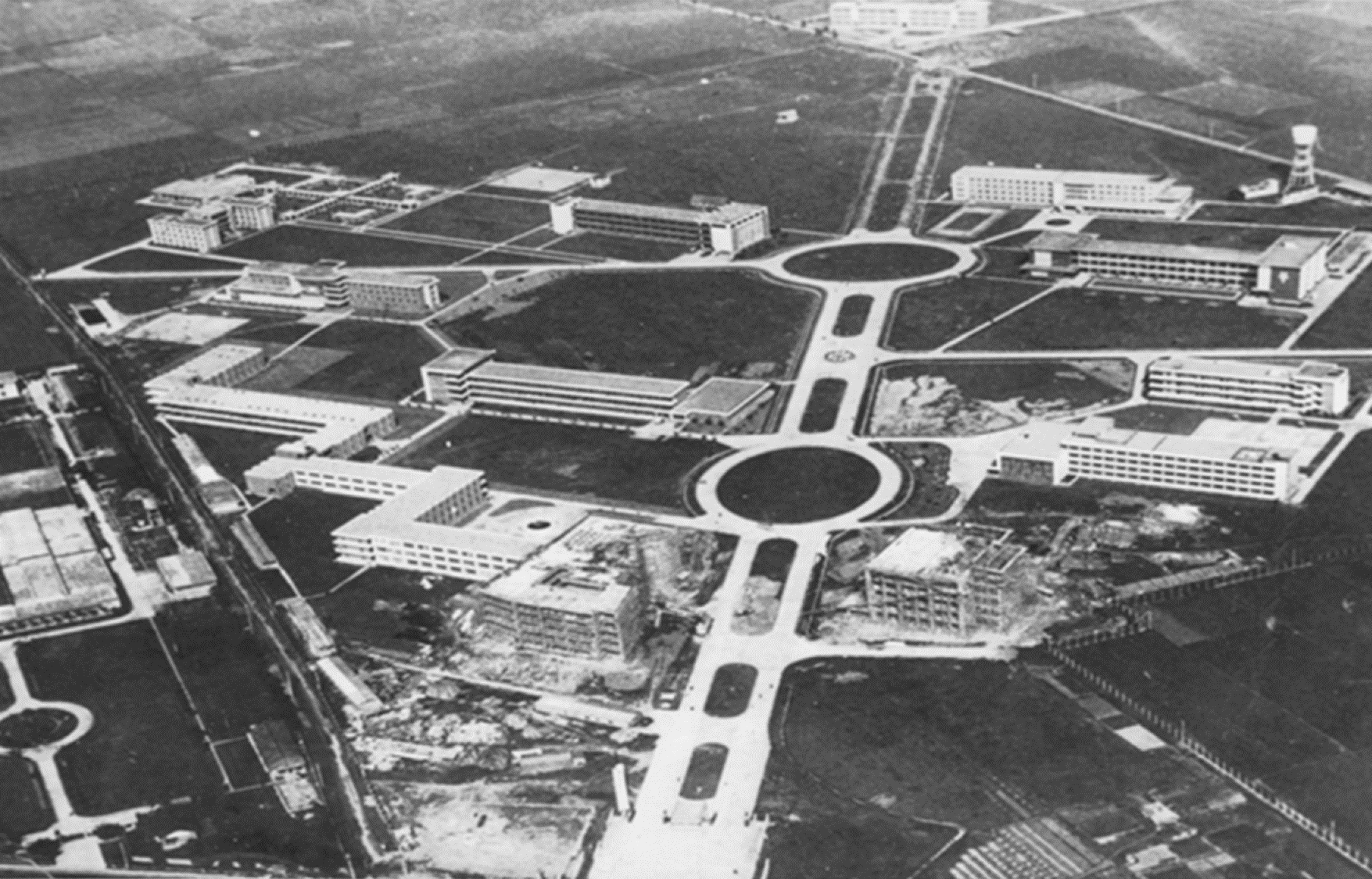 輔仁外語大樓
是輔仁復校以來最早的建築群之一
過去數十年的歲月裡
它為台灣培育了許多外語人才
然而時光荏苒
當初嶄新的大樓
如今佈滿了時間的痕跡...
1961
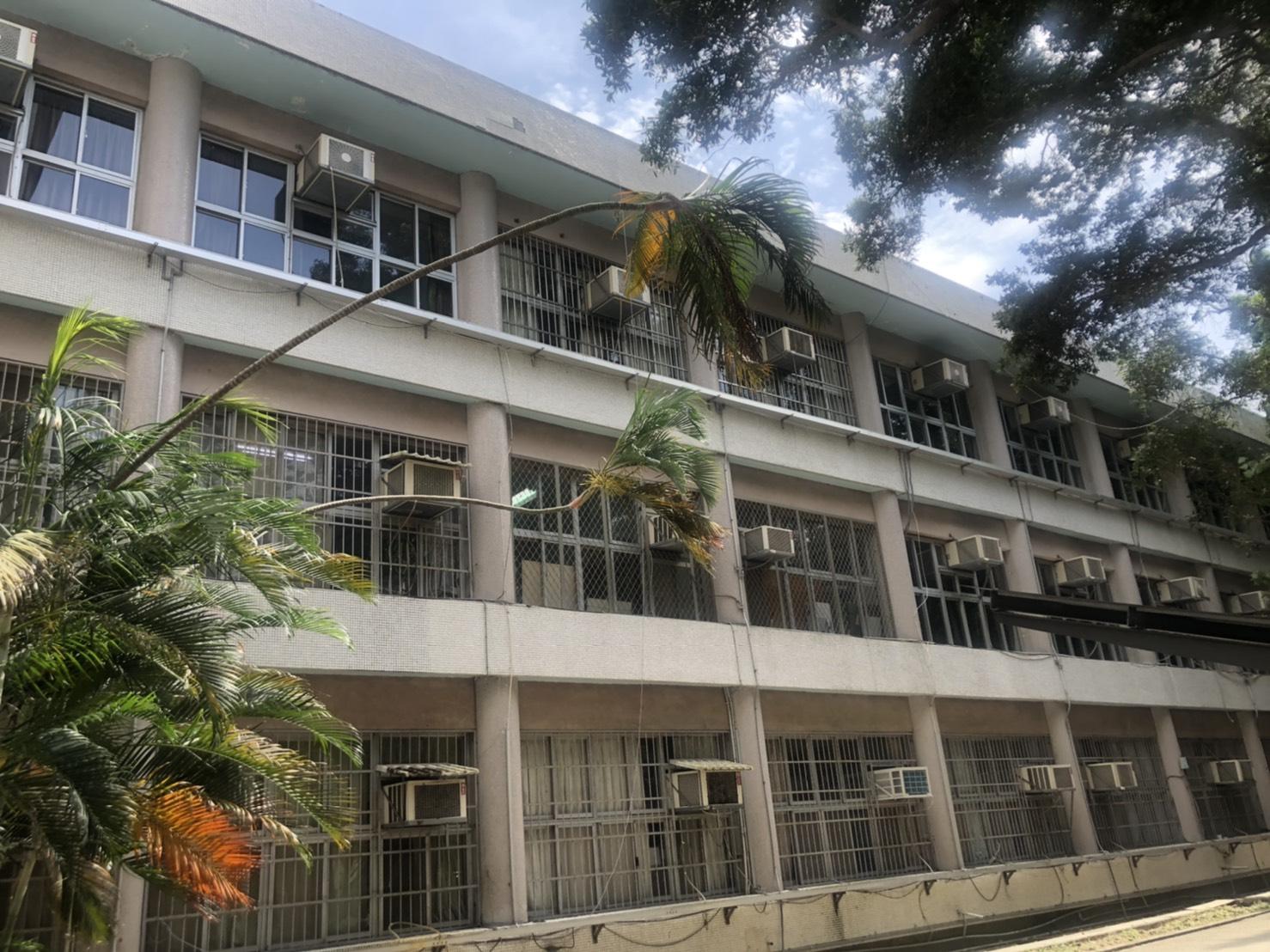 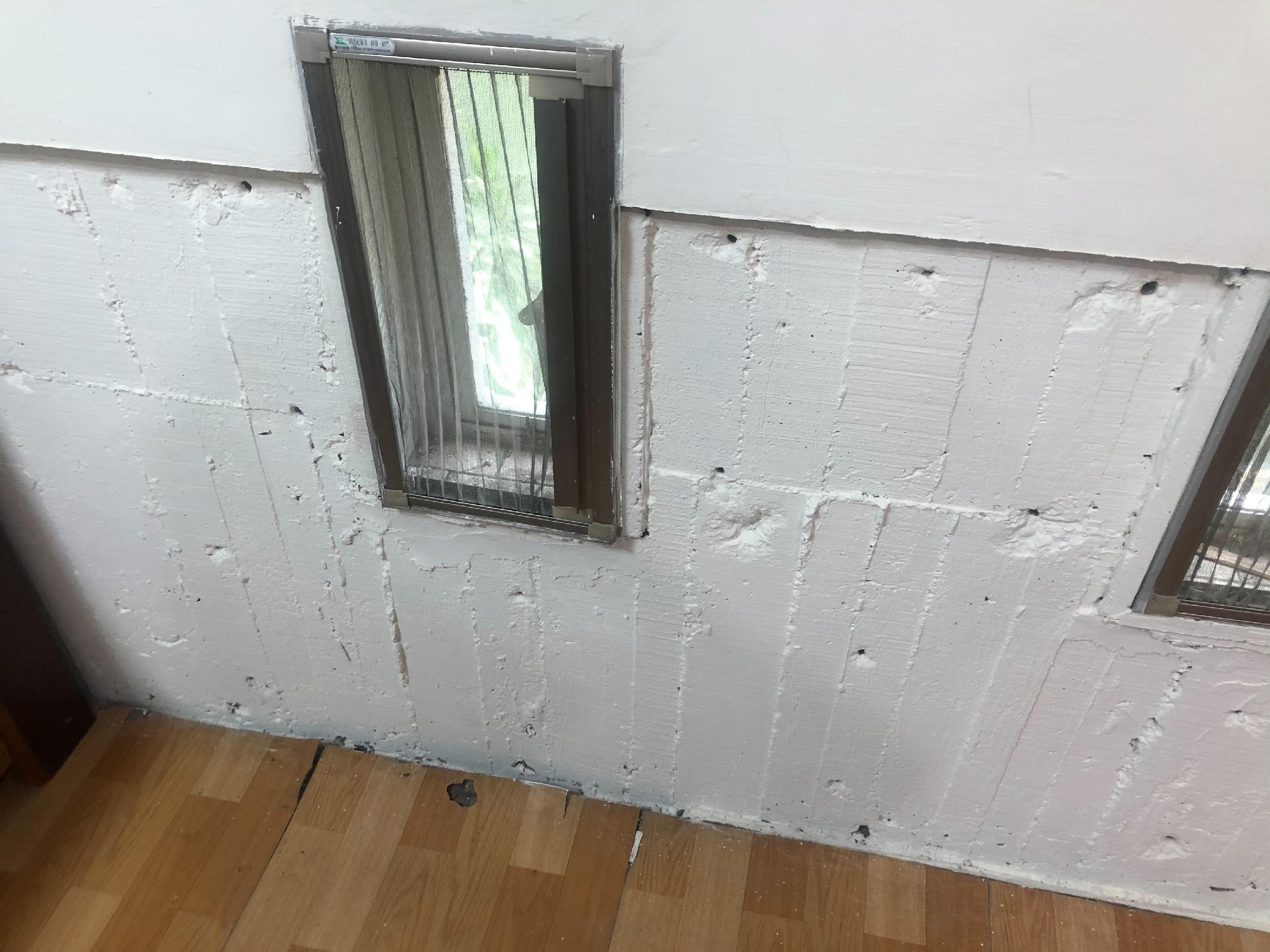 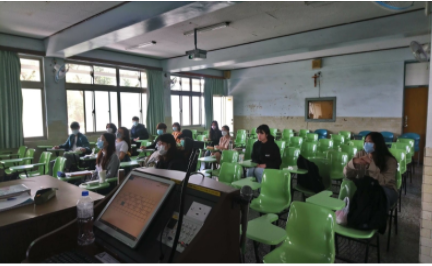 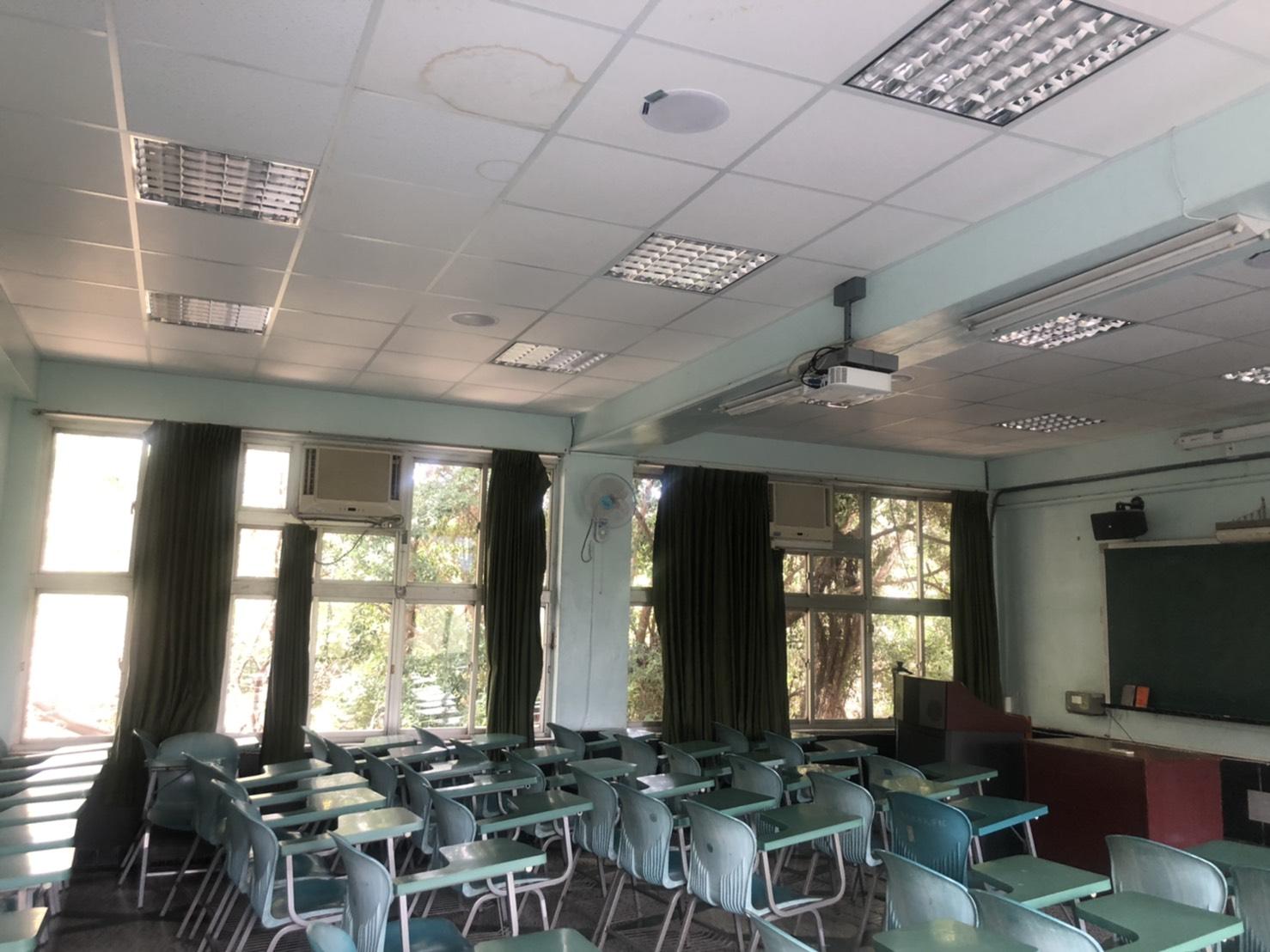 時代不同了
教室亟待翻新...
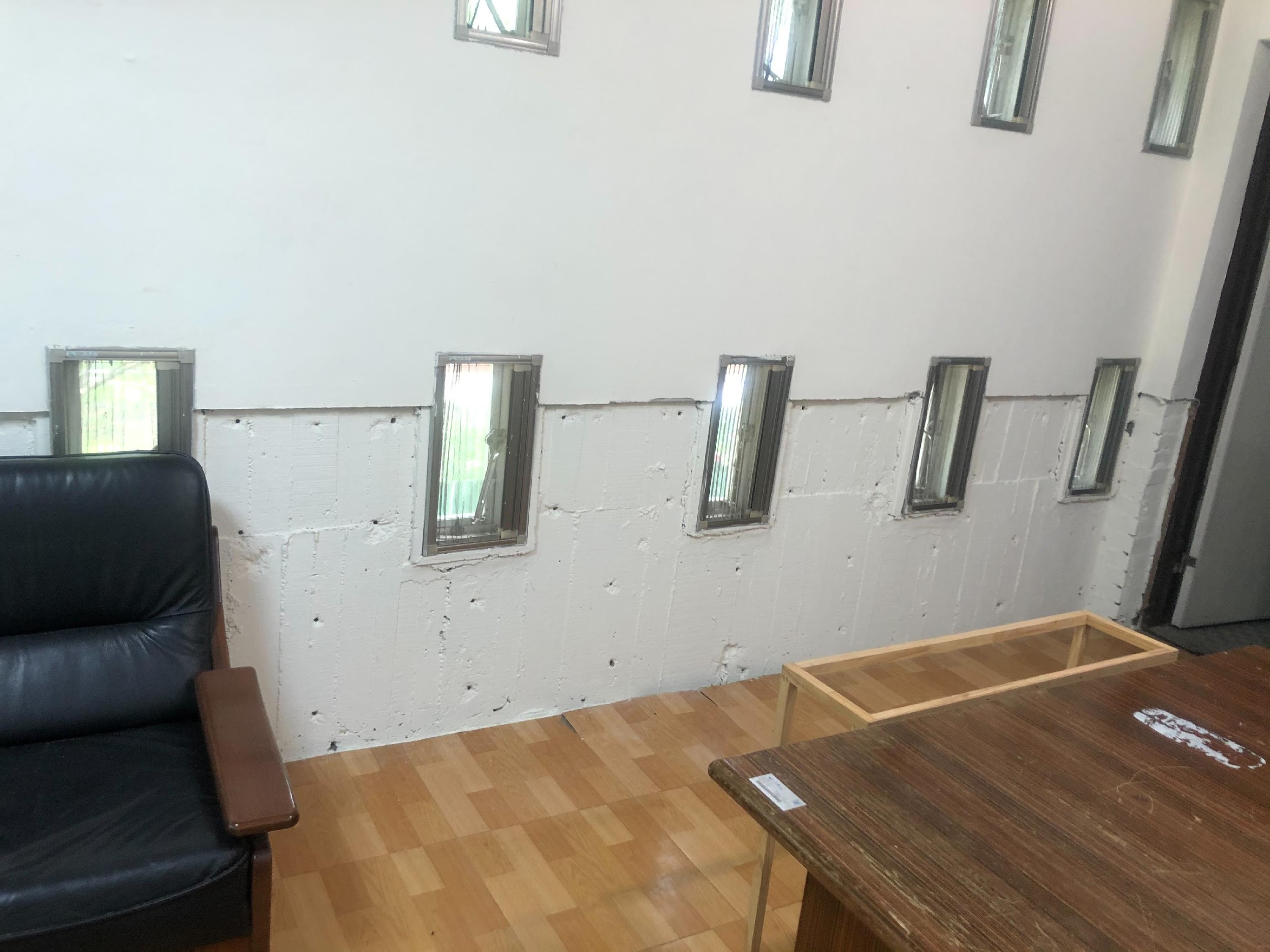 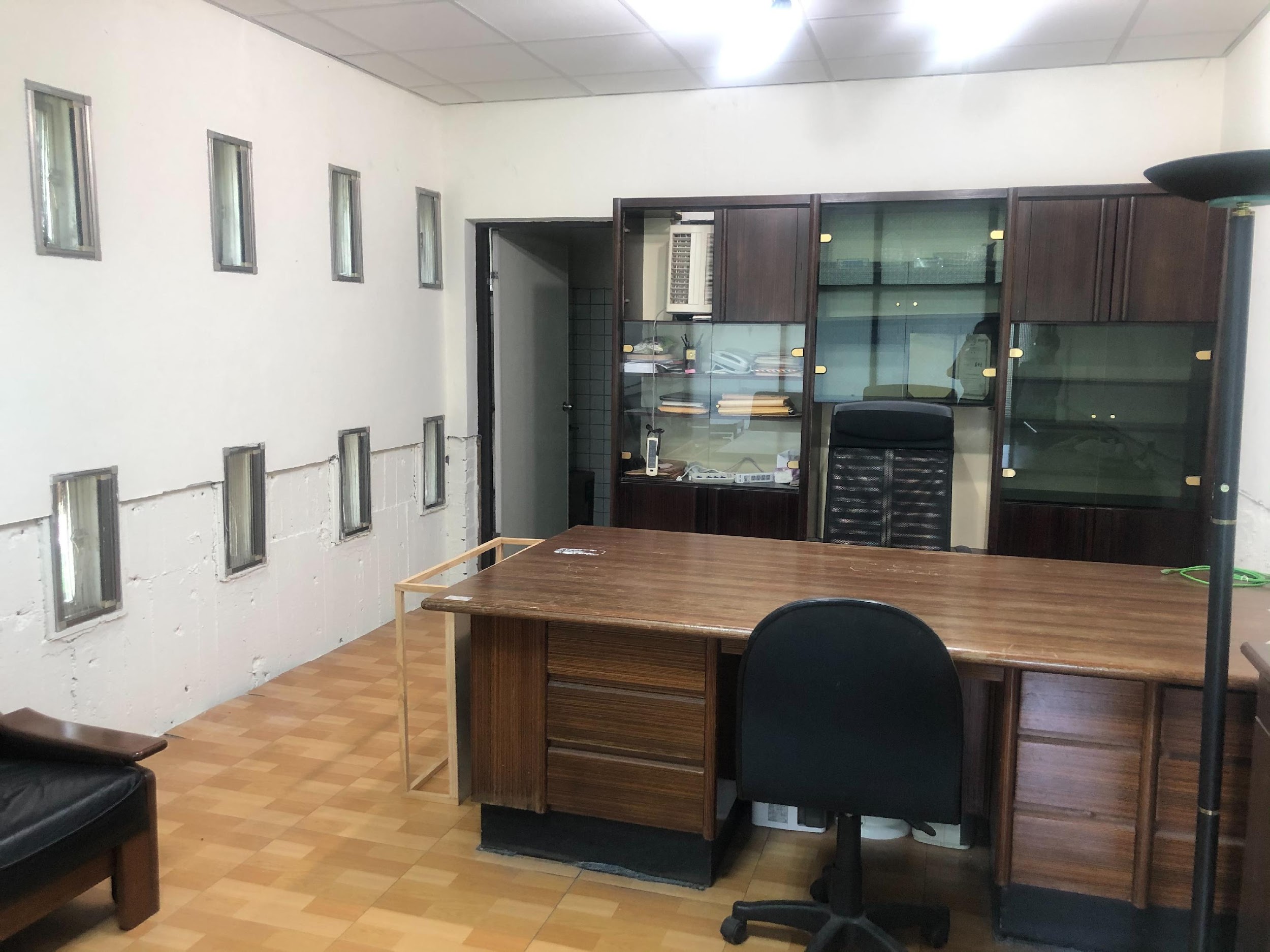 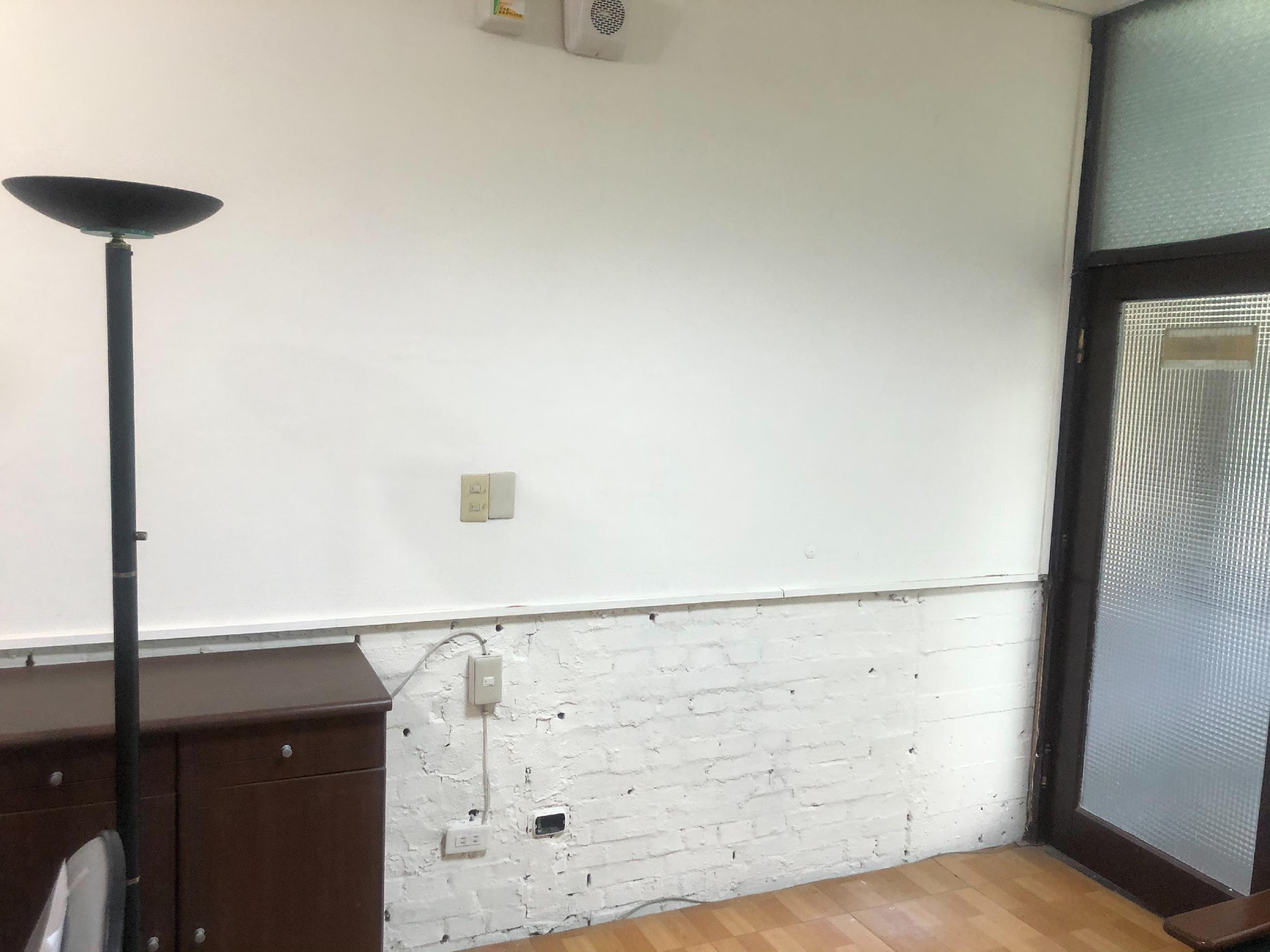 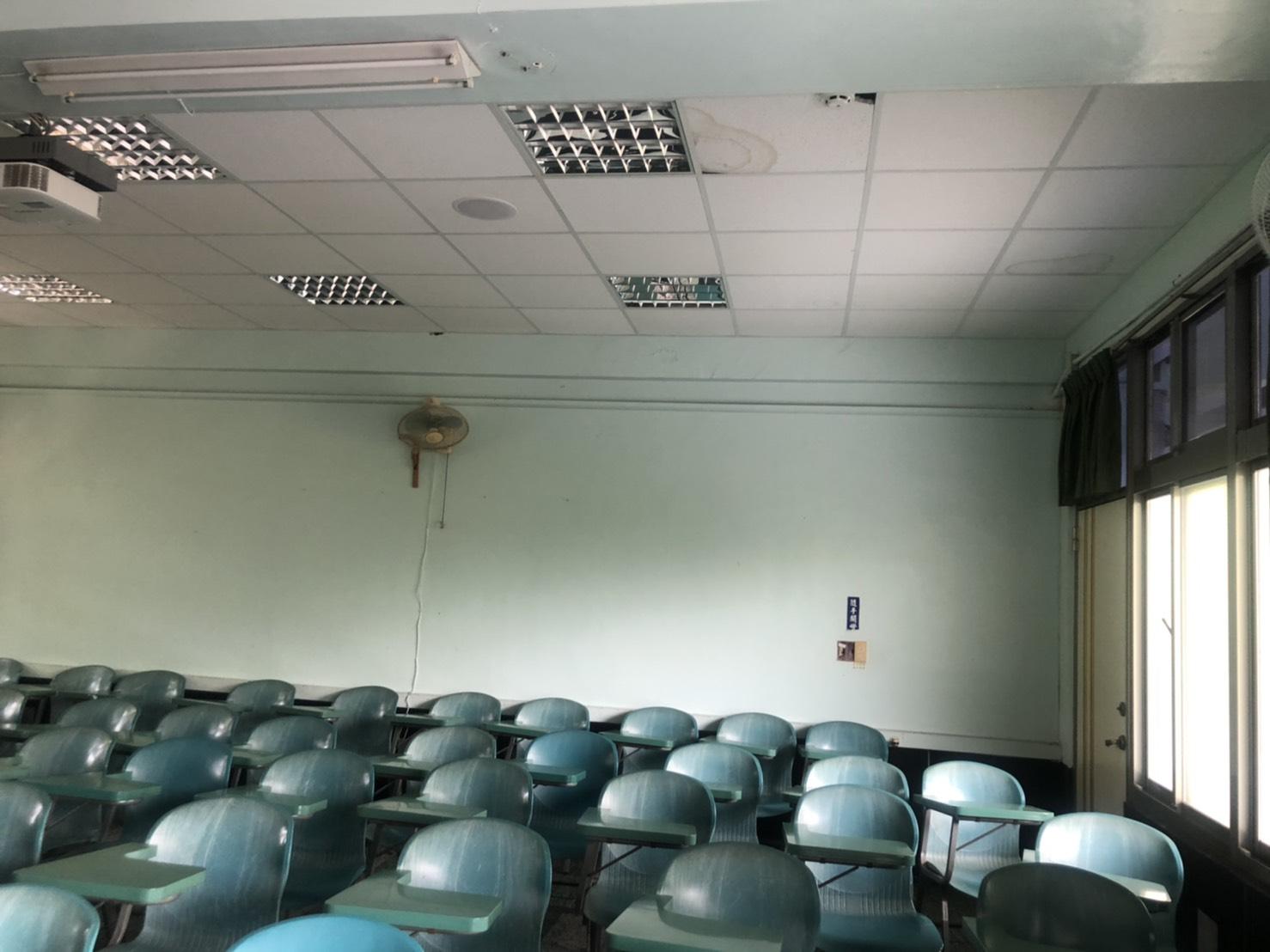 我們的努力　
　　仍有力有未逮之處
       　　舊樓新生尚差最後一哩路
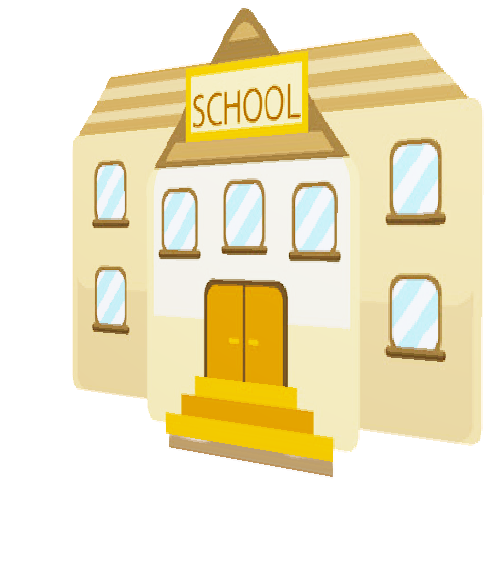 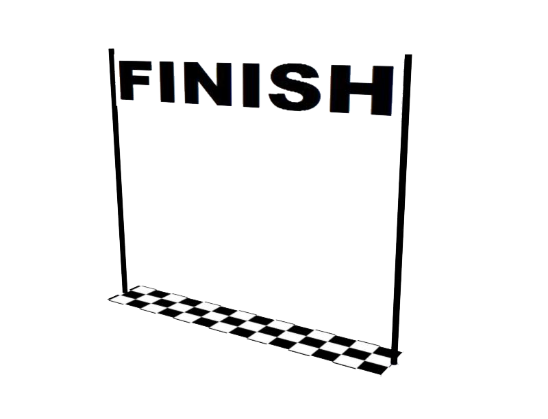 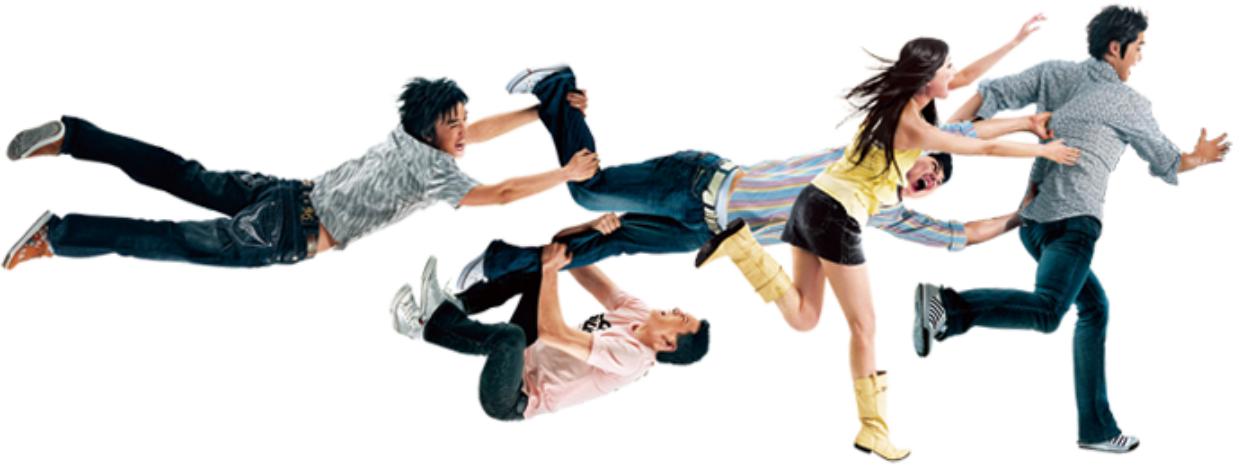 待完工
Ciao 情境溝通教室
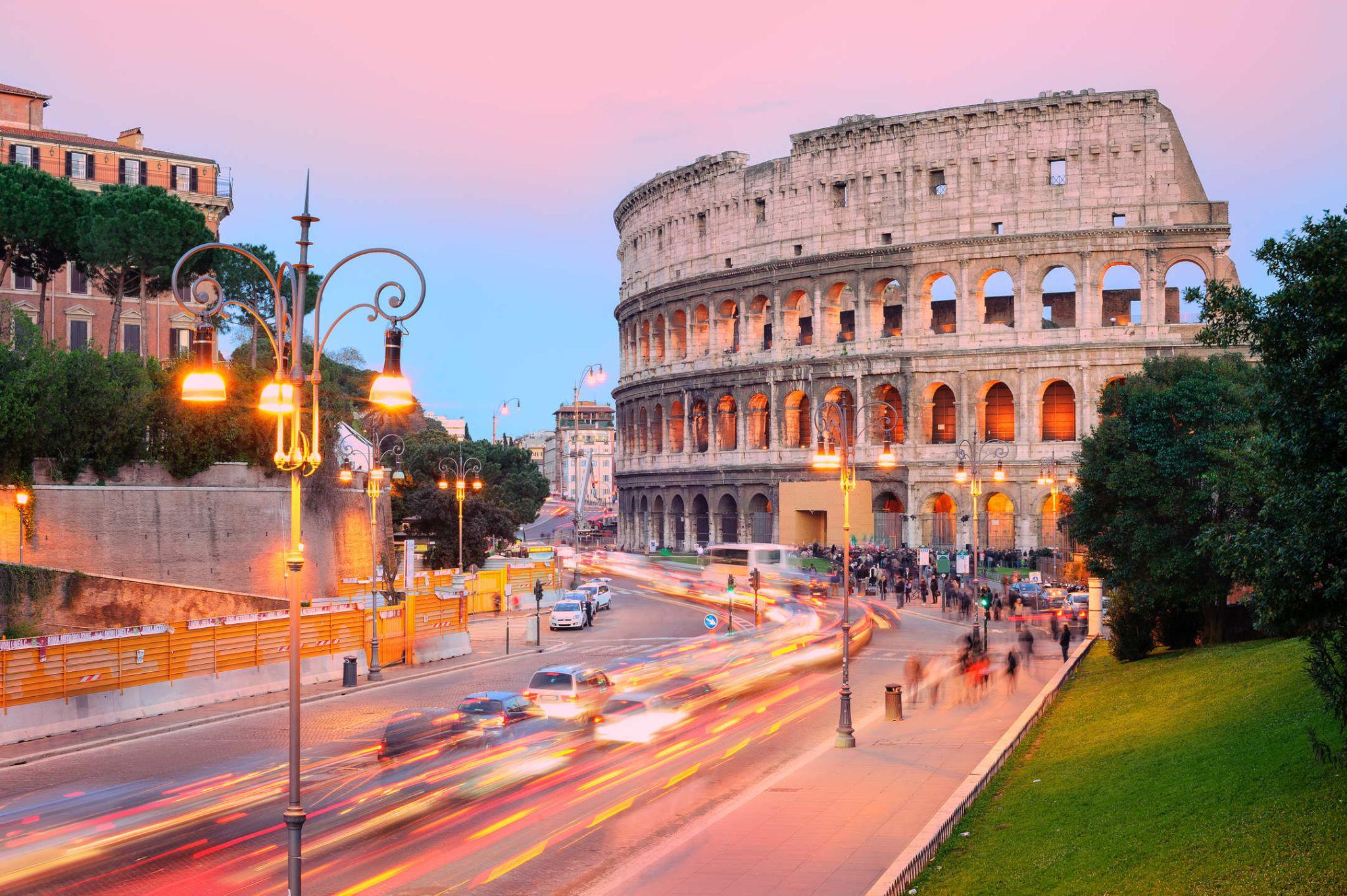 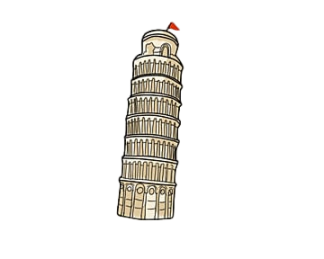 Ciao 情境溝通教室
LB404（教室可容納85人）
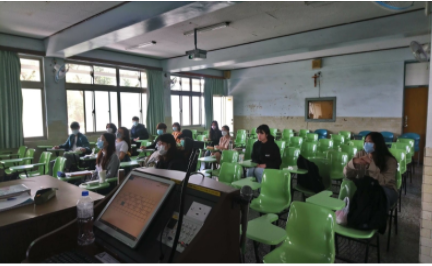 before
after（新教室示意圖）
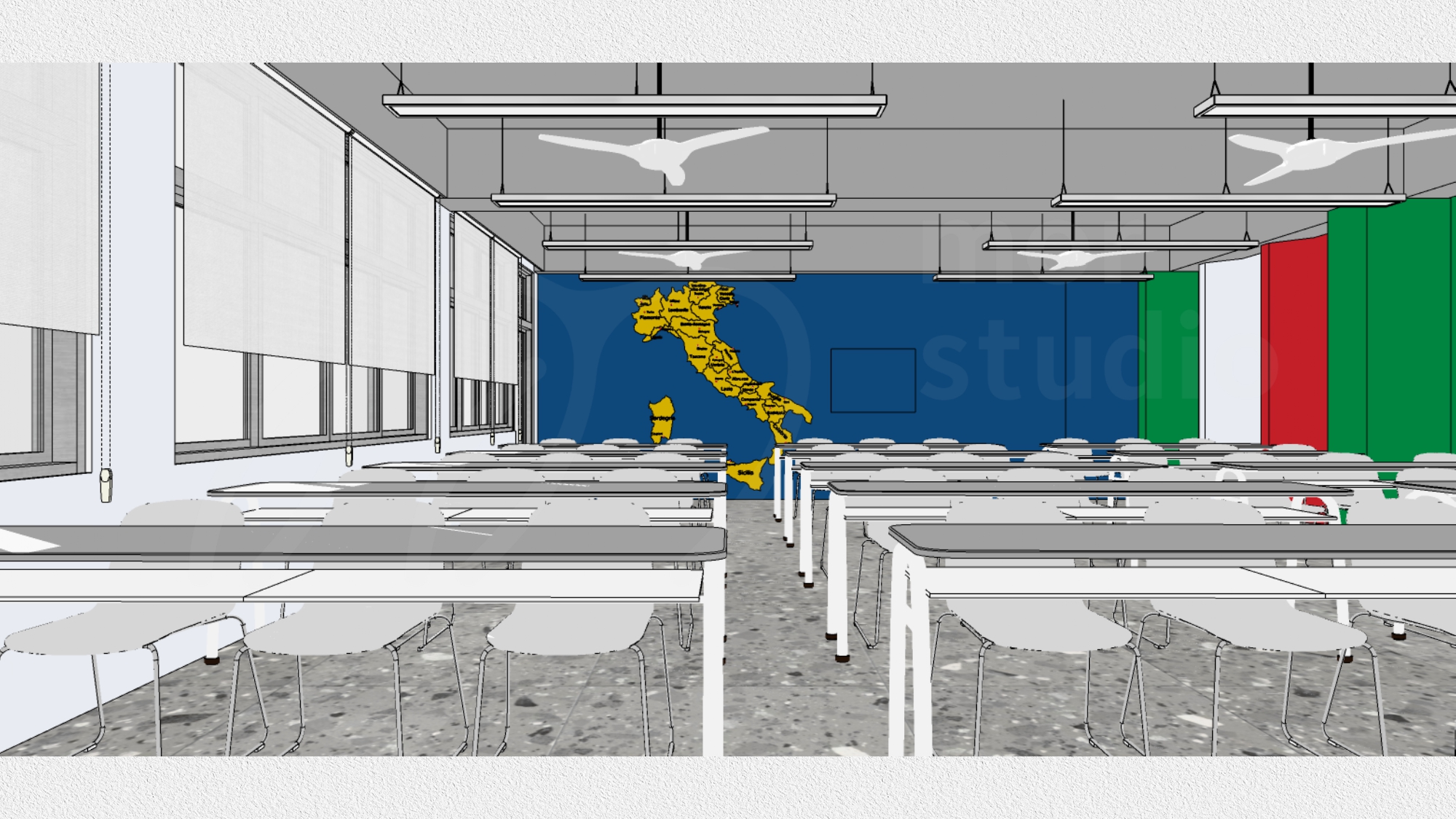 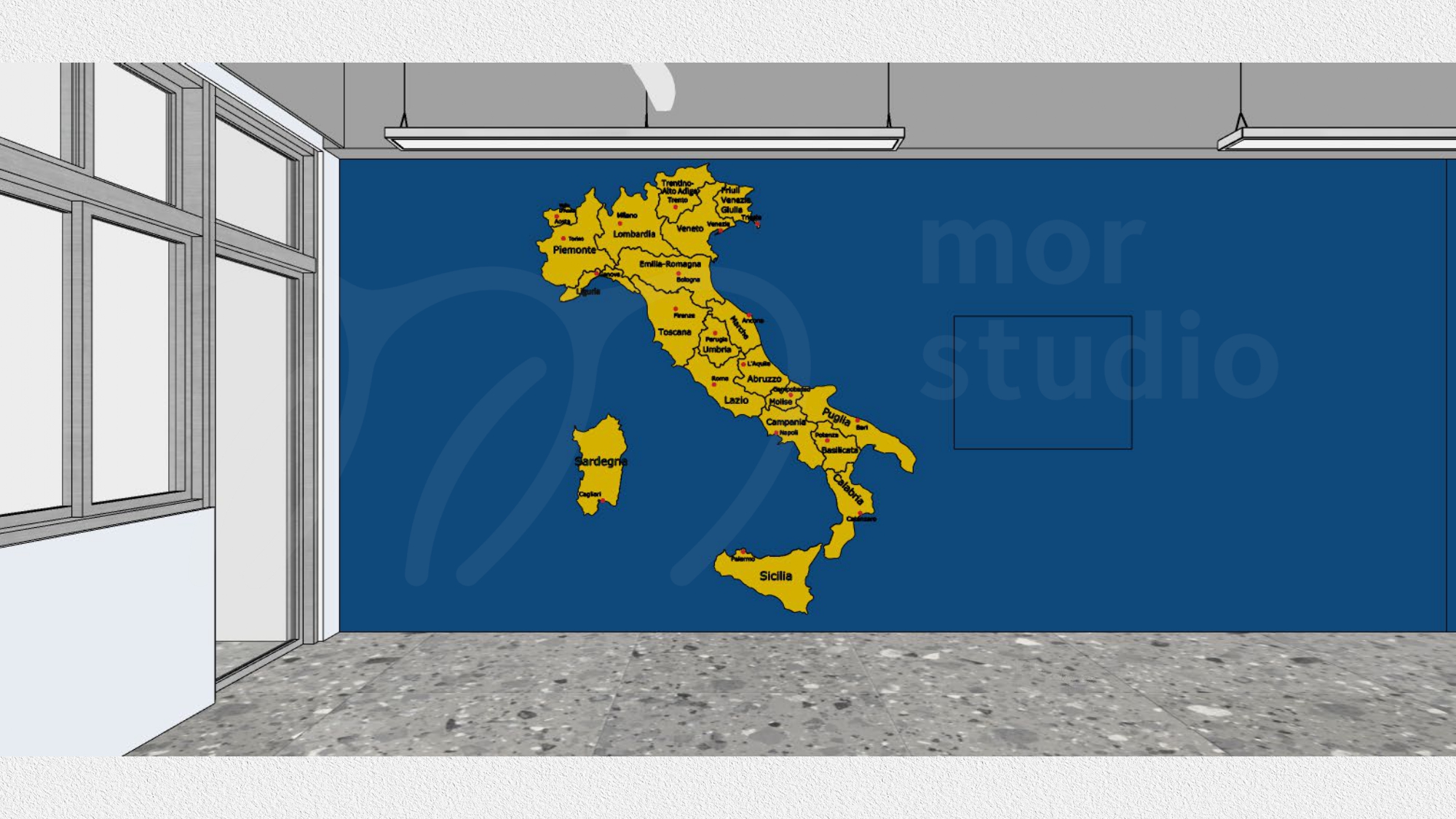 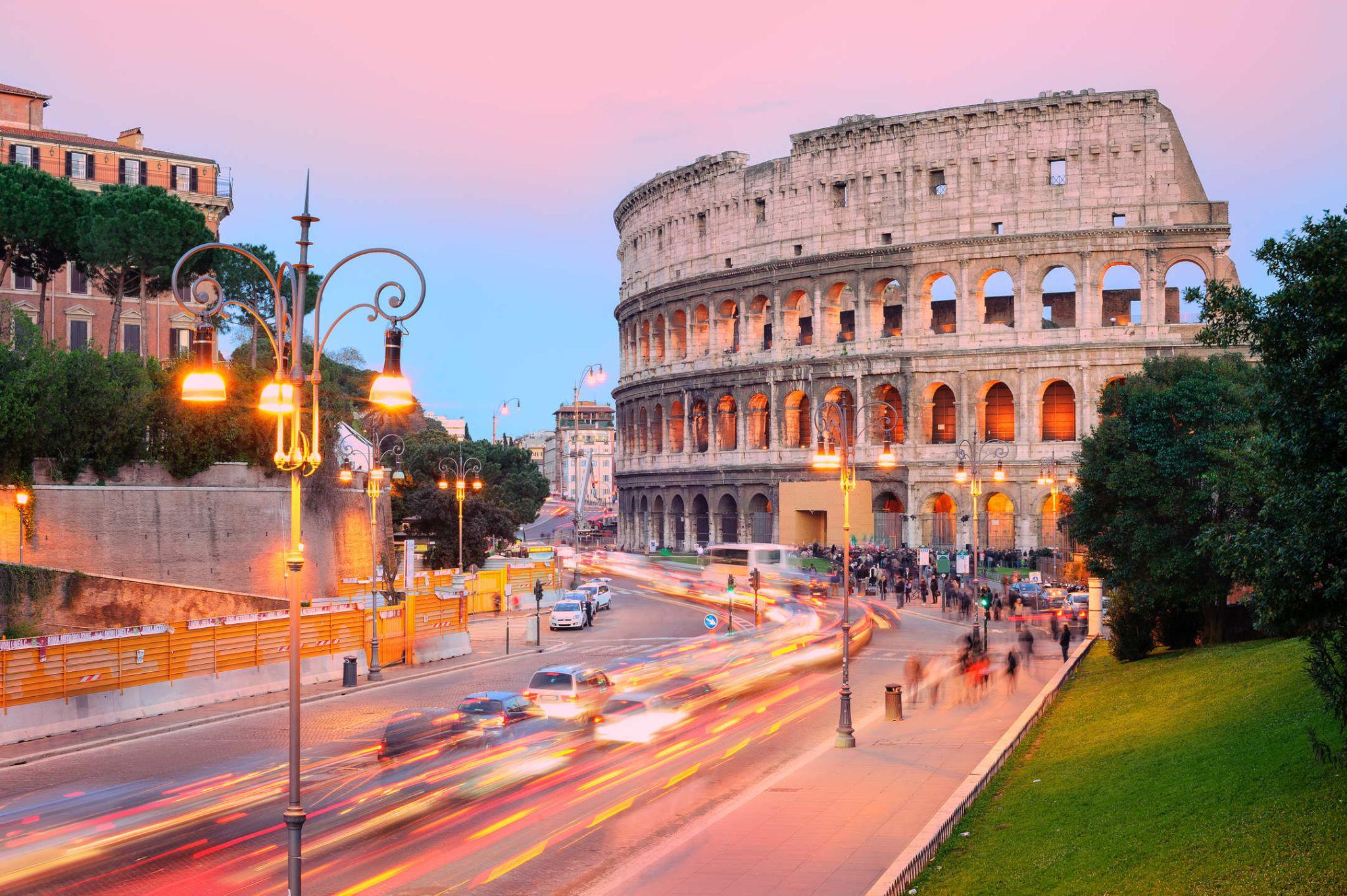 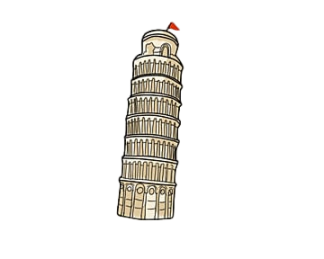 Ciao 情境溝通教室
LB404（教室可容納85人）
after（新教室示意圖）
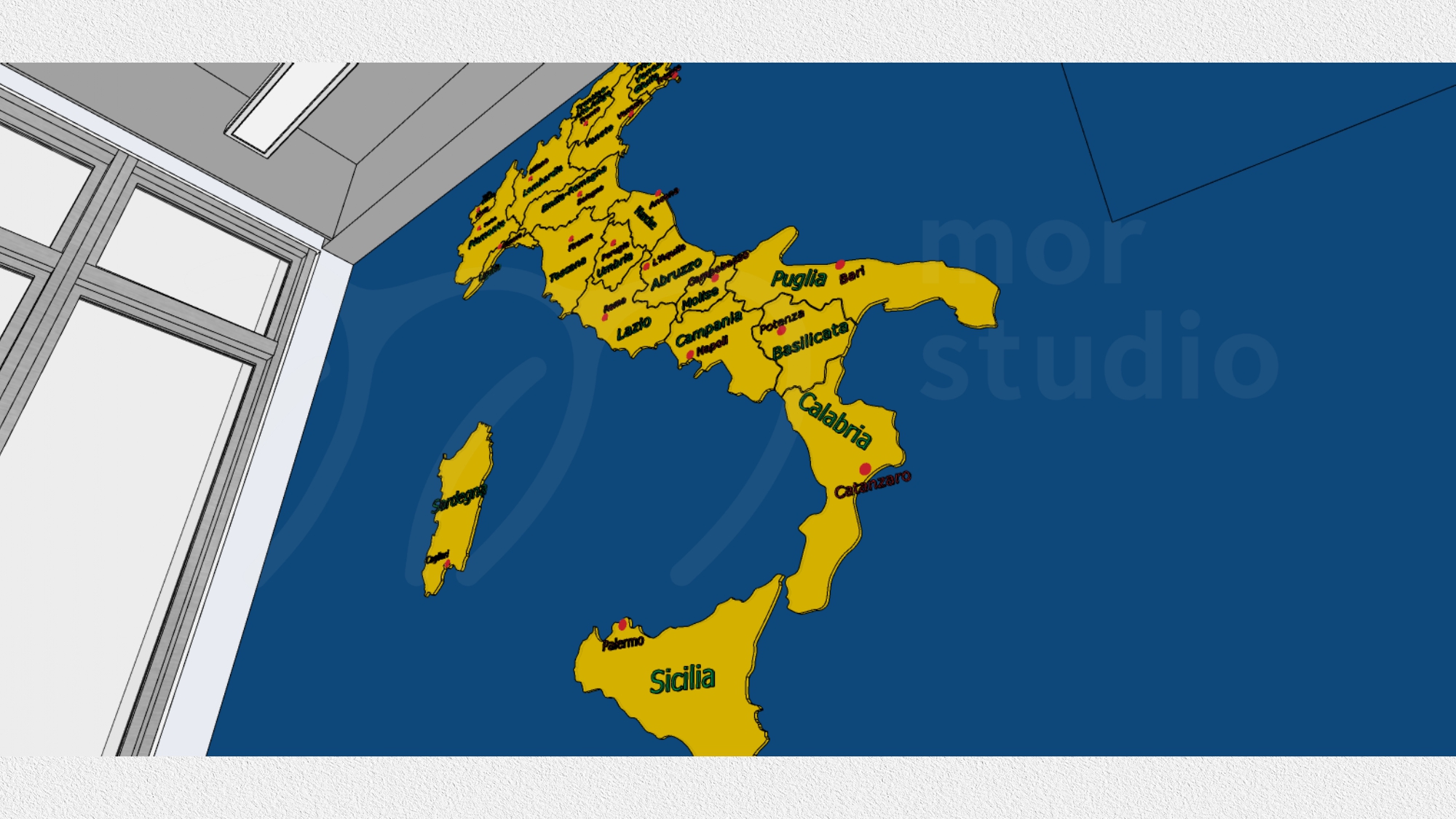 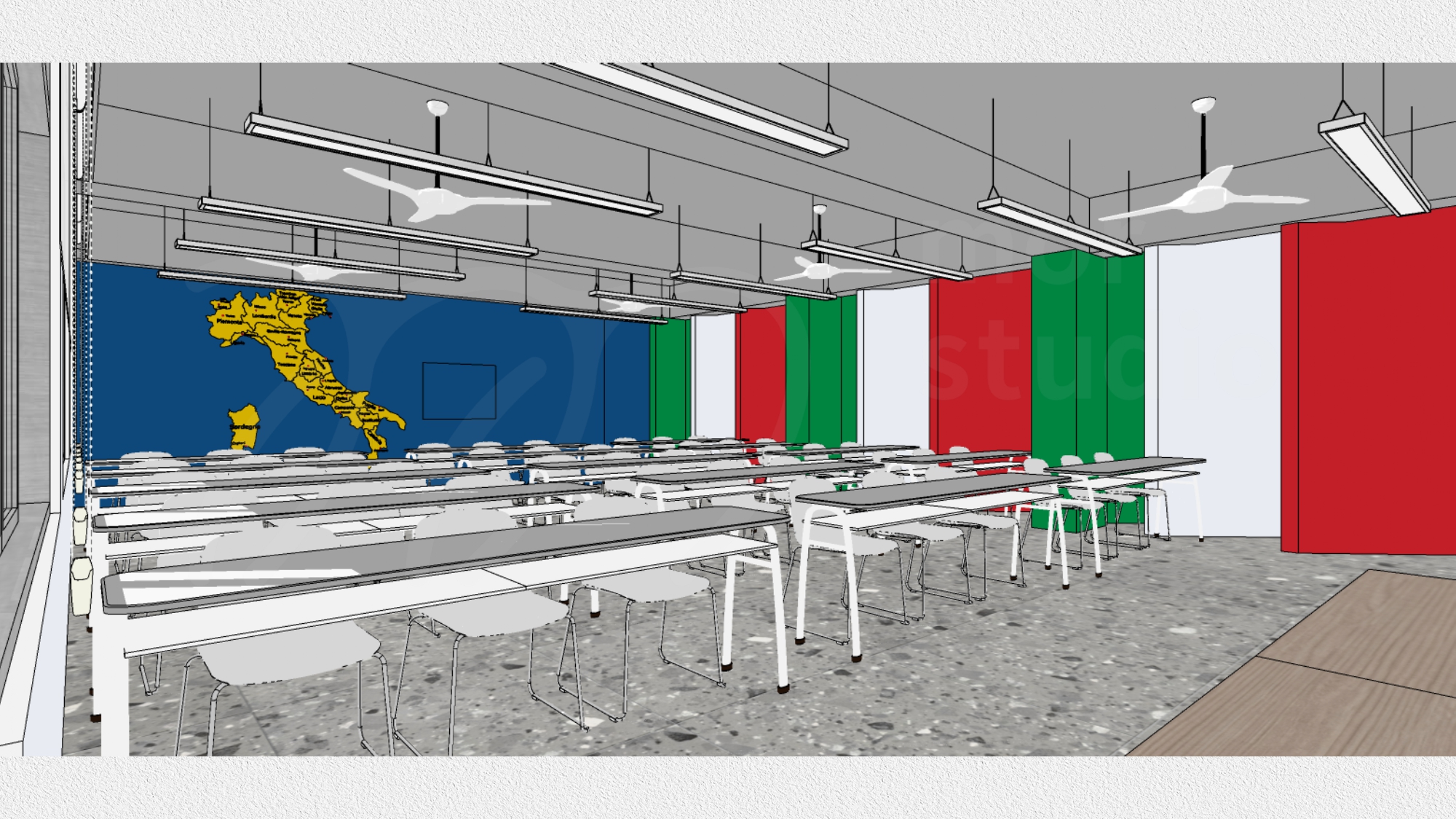 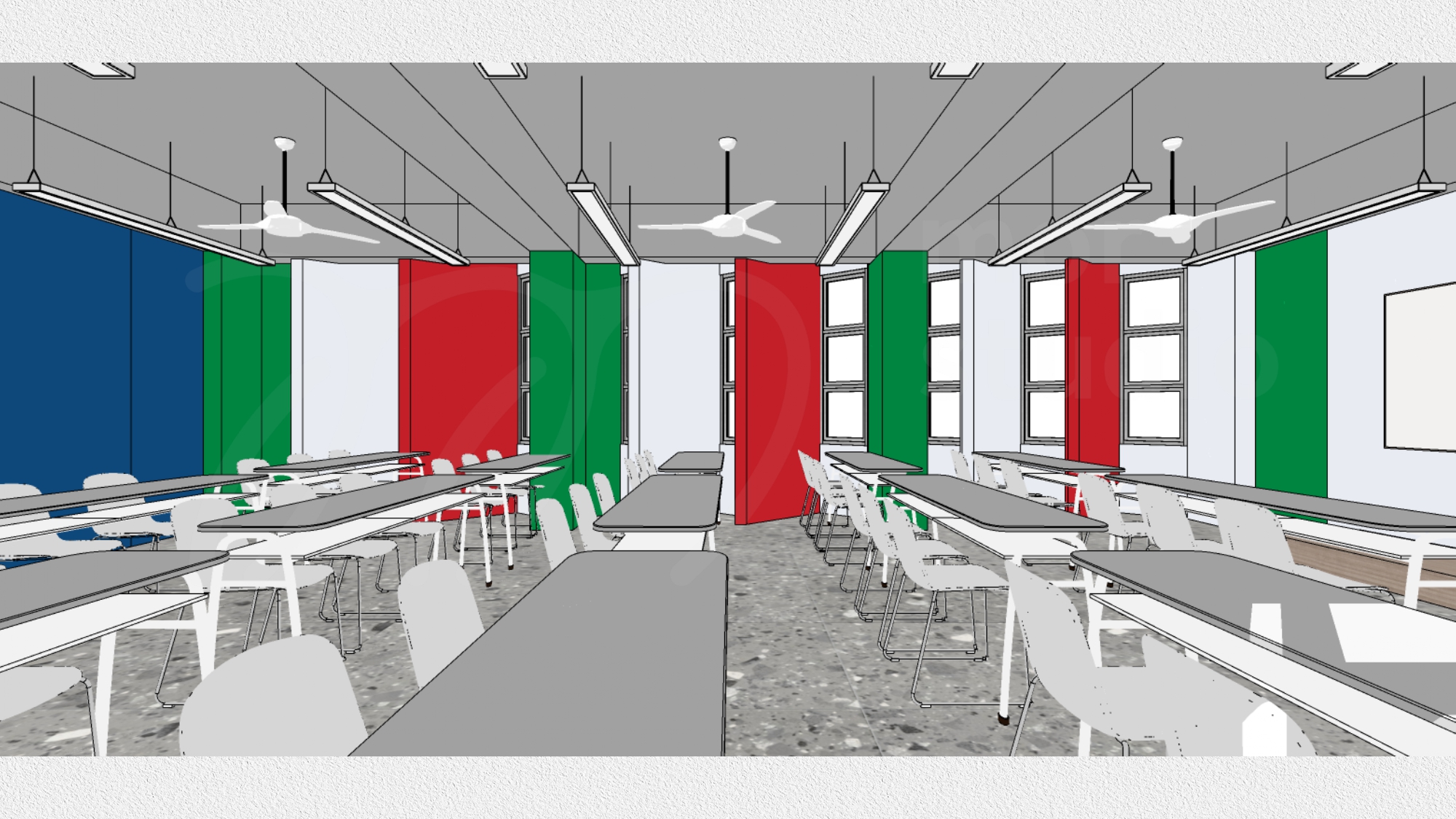 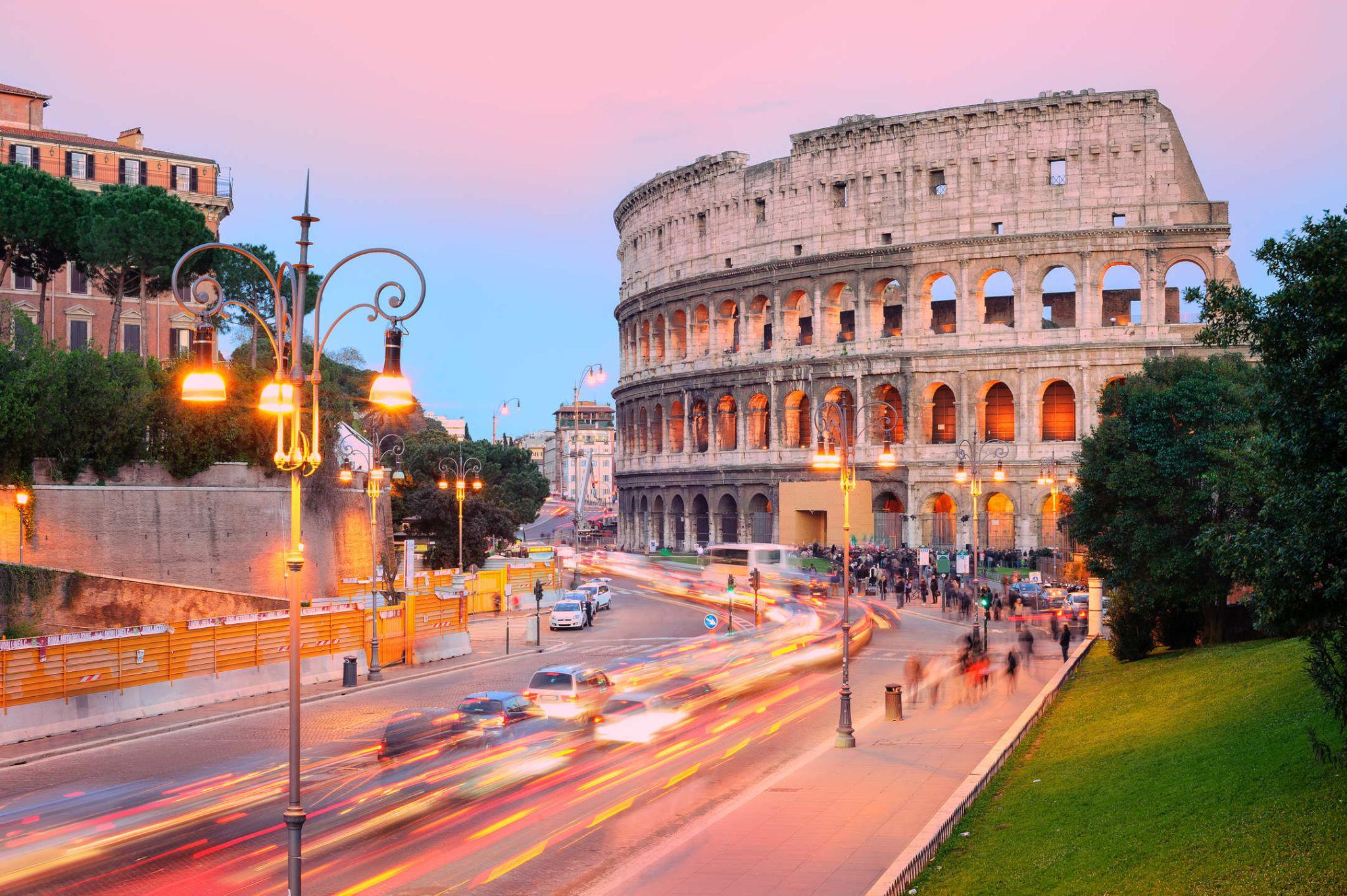 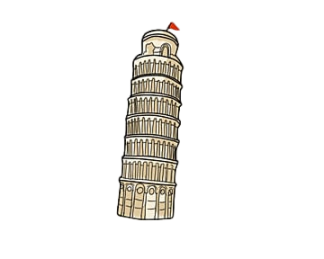 Ciao 情境溝通教室
LB404（教室可容納85人）
after（新教室示意圖）
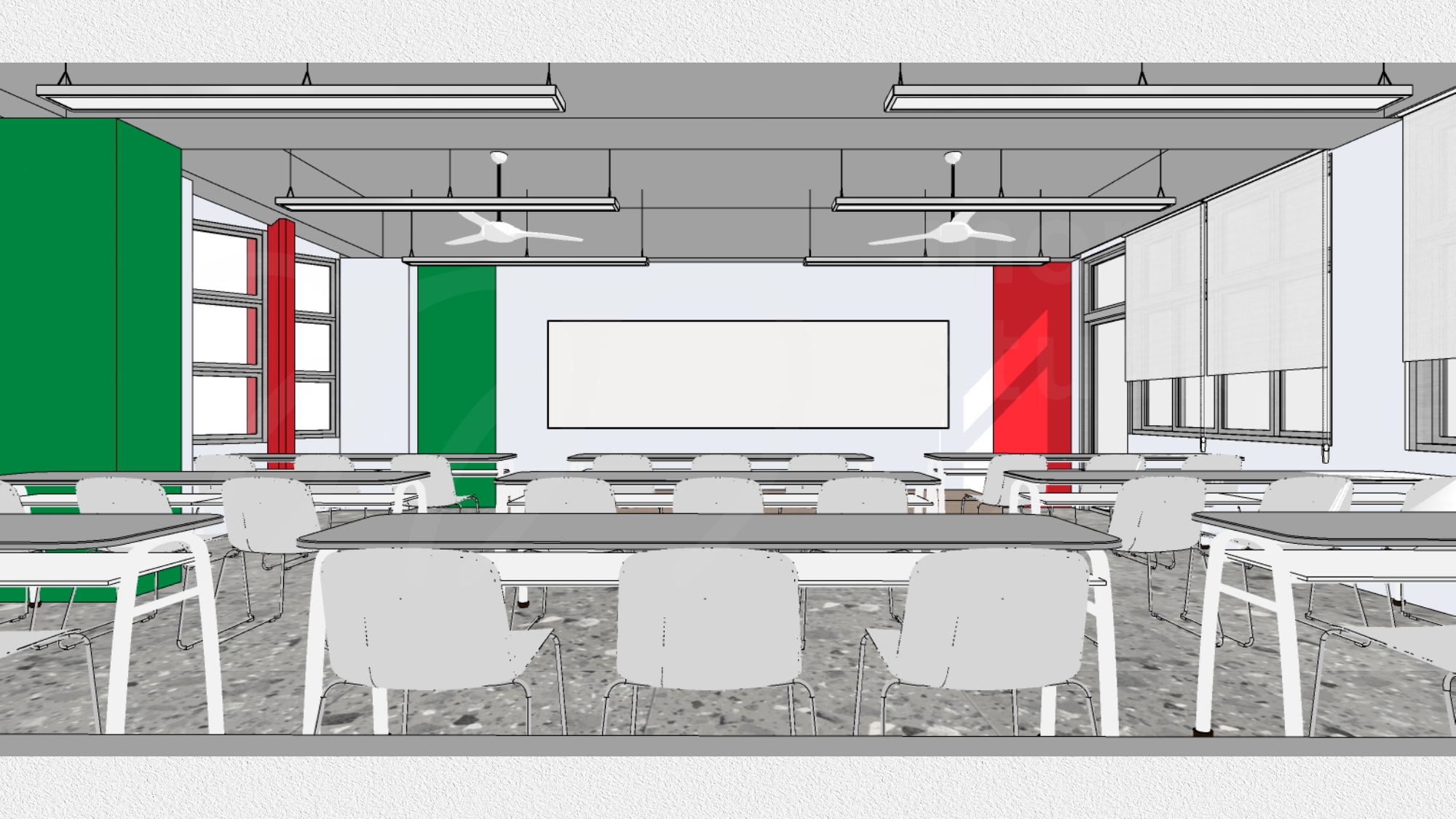 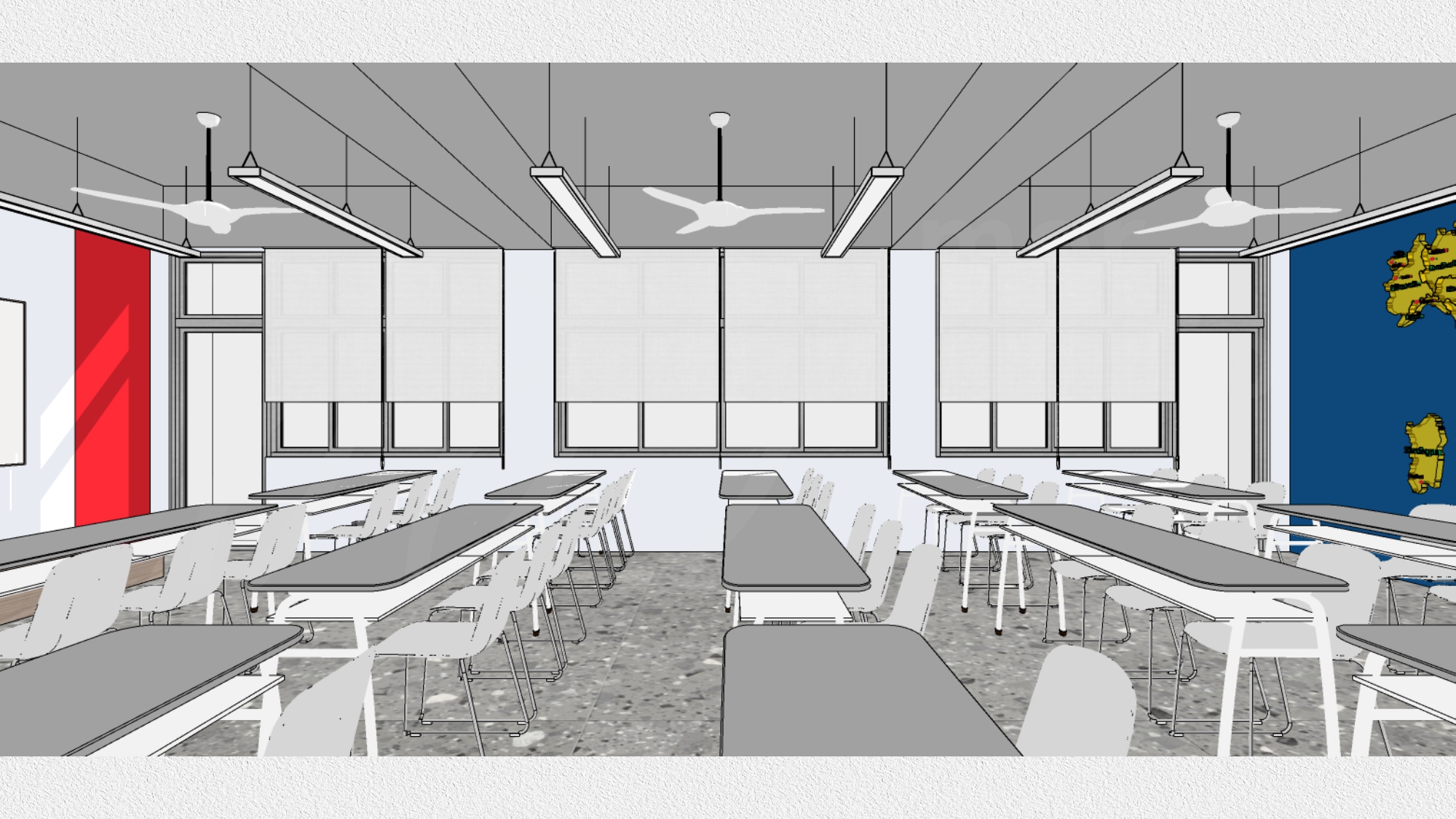 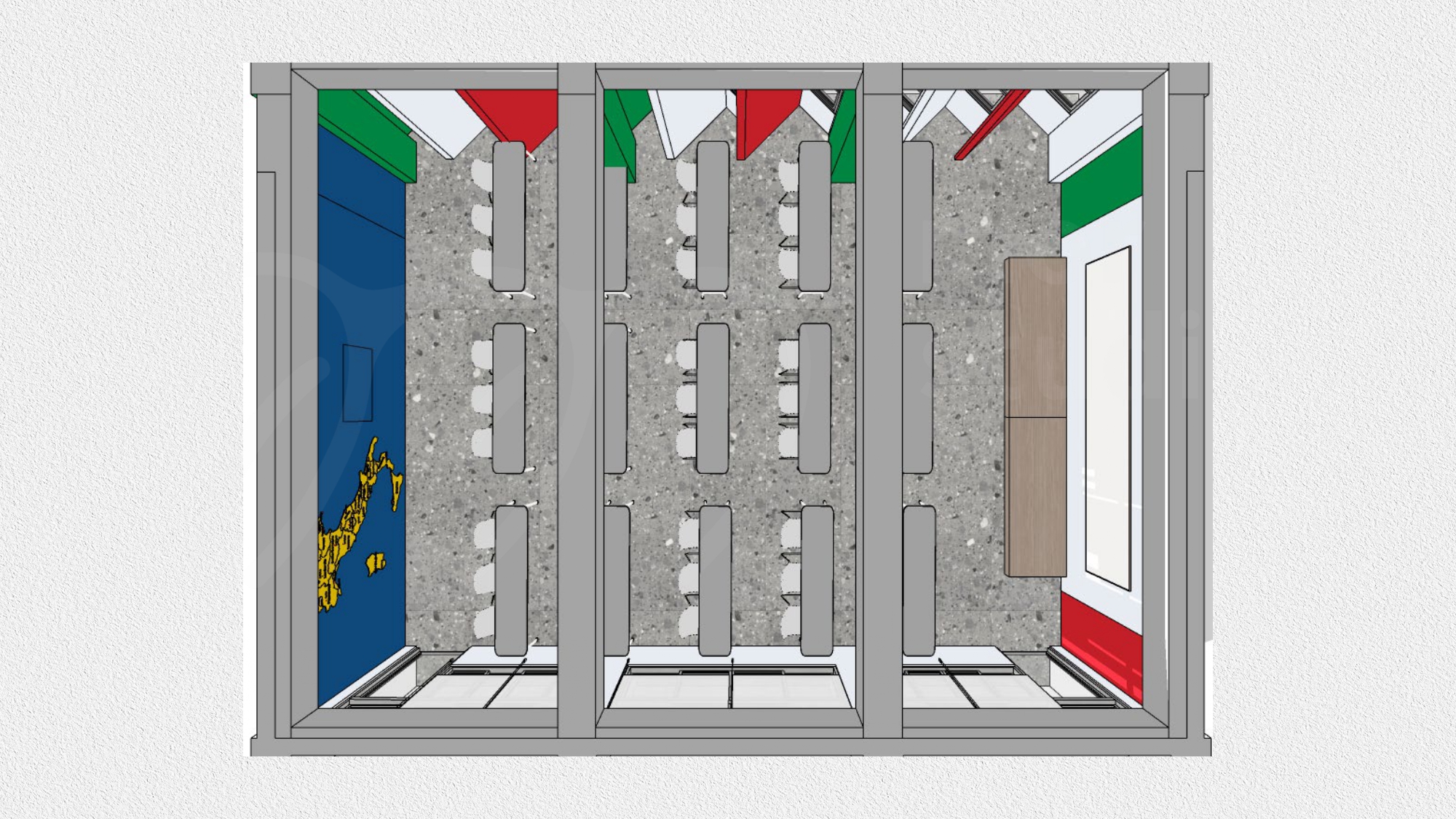 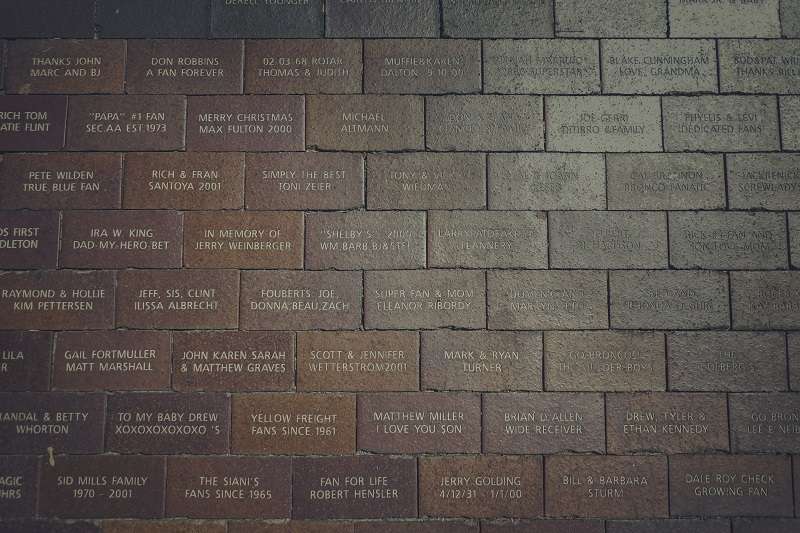 我們需 要的是
Ciao 情境溝通教室  ：共80萬
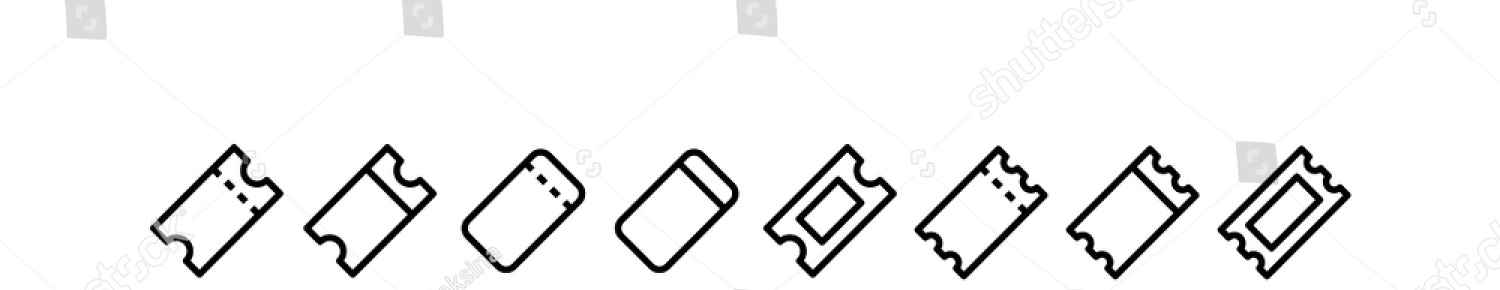 Ａ
我願意每週少喝 兩杯 咖啡
每月定額1,000元 / 每年12,000元
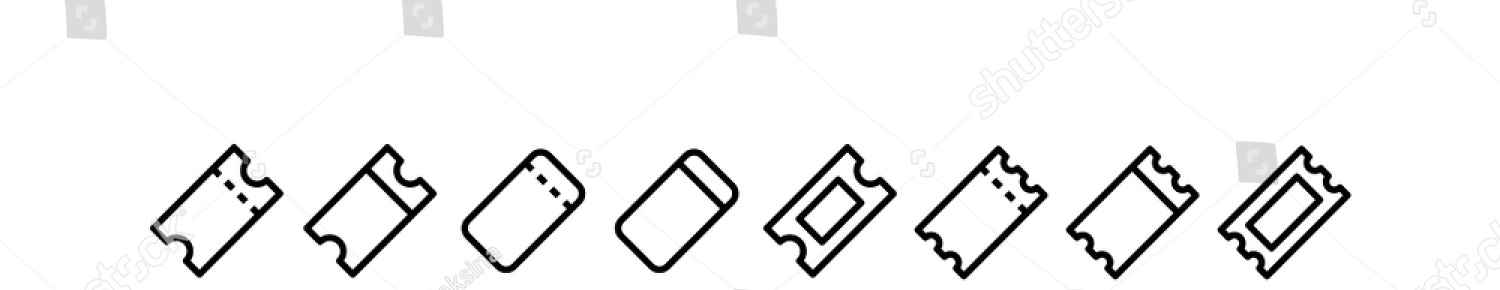 Ｂ
我願意找10位同學每週少喝兩杯咖啡
每月定額 一萬元 / 半年6萬元
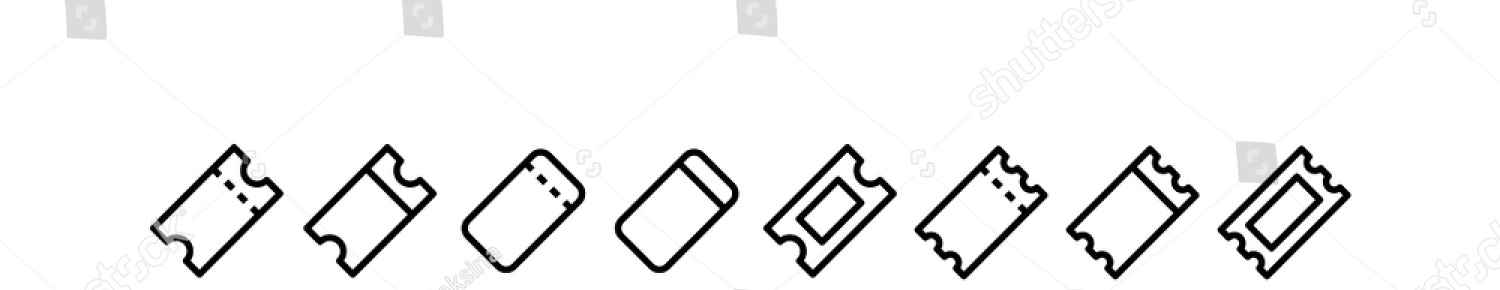 Ｄ
認捐10萬元
在Ciao 情境溝通教室留名
請與余祕書聯繫 
電話 (02)- 29053760  email: D25@mail.fju.edu.tw
山高路遠，前途多變，
但您的支持可以造就外語學院，登峰造極
南十字星座(特色文化教室建置)
北極星(外語永續基金)
北斗七星(LA外牆翻新計畫第二期)
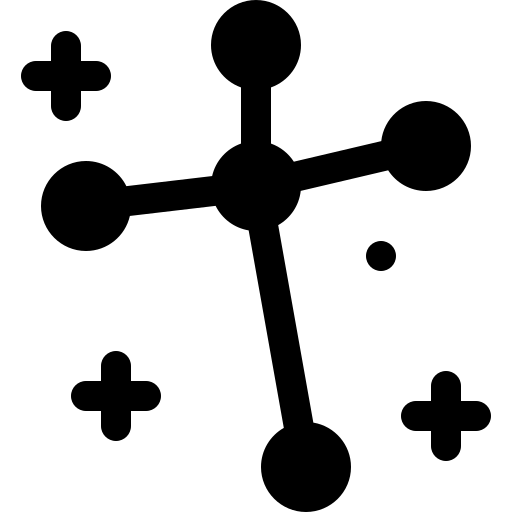 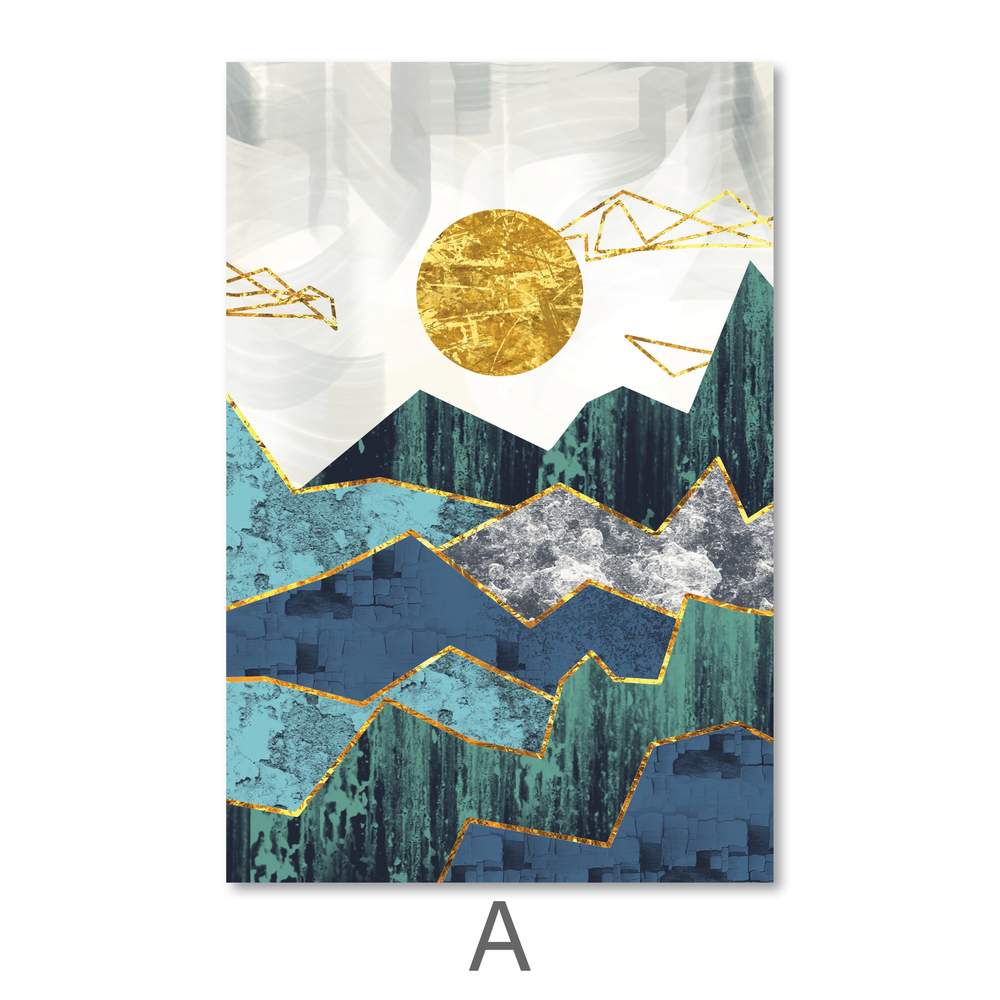 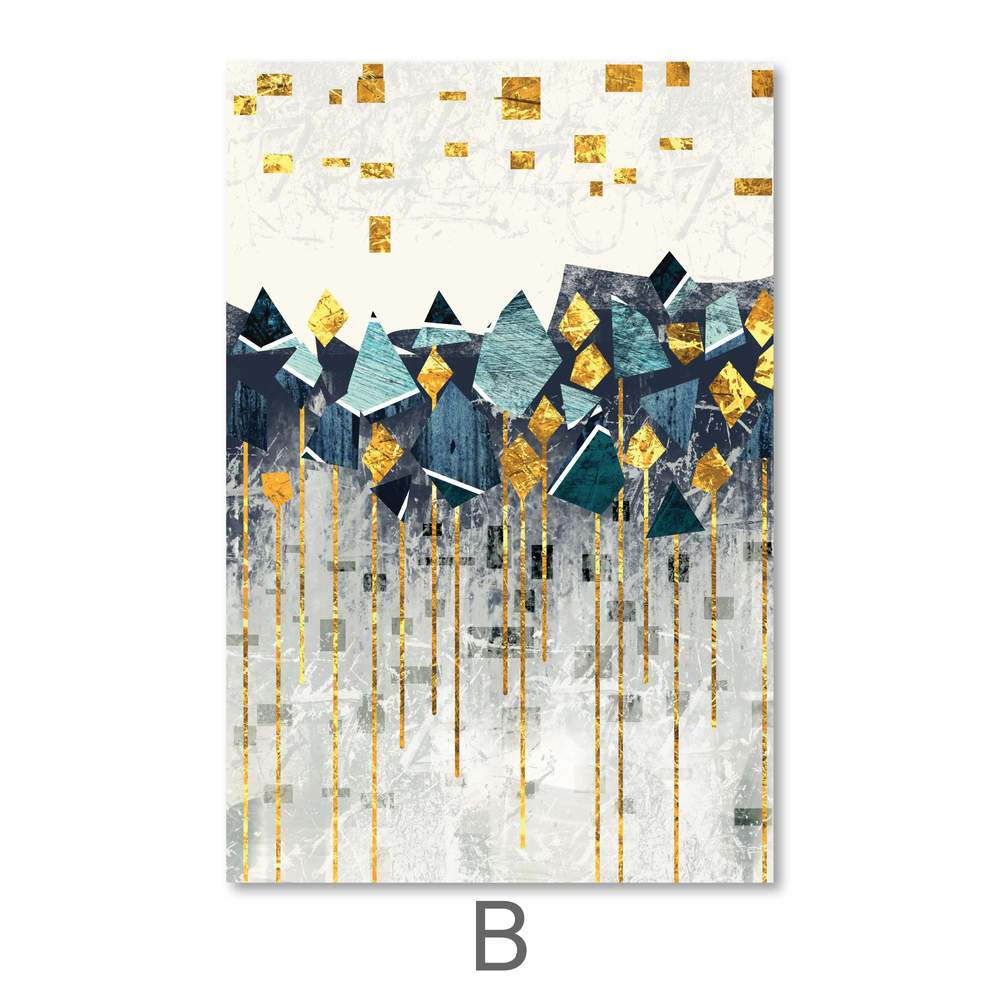 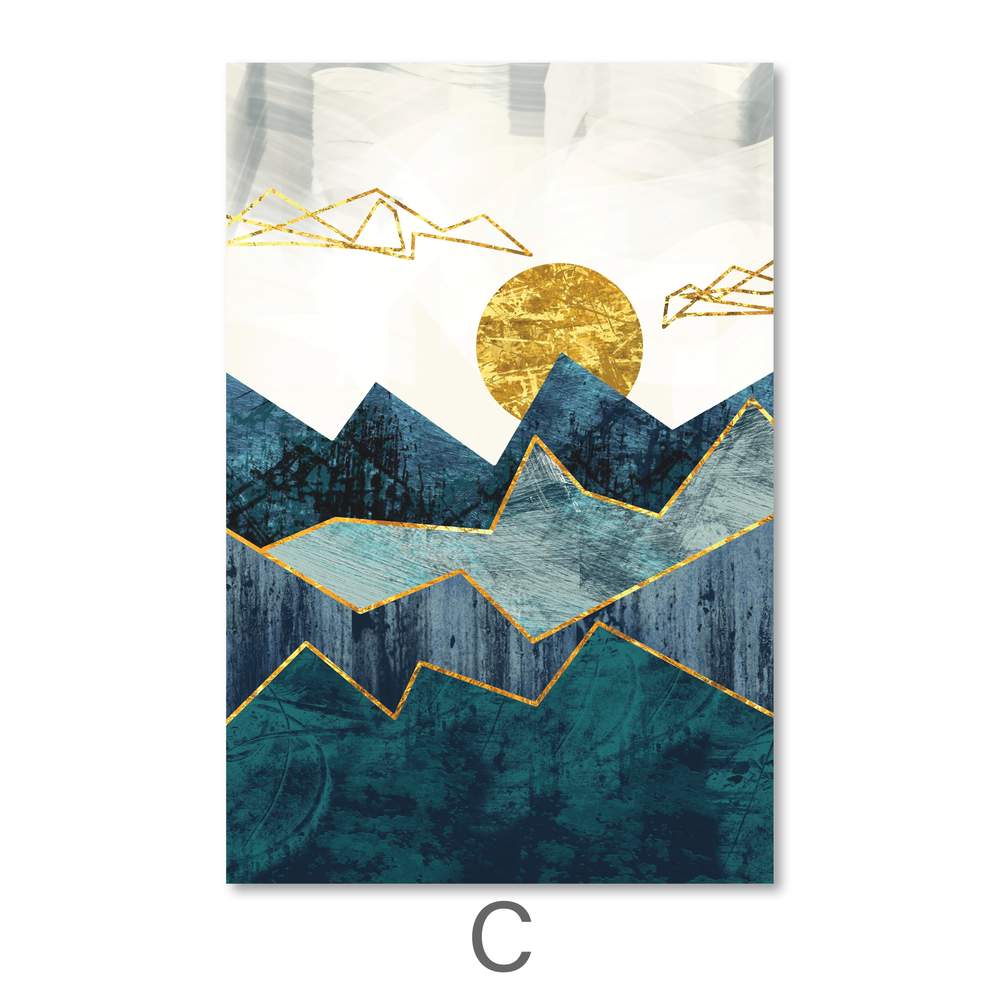 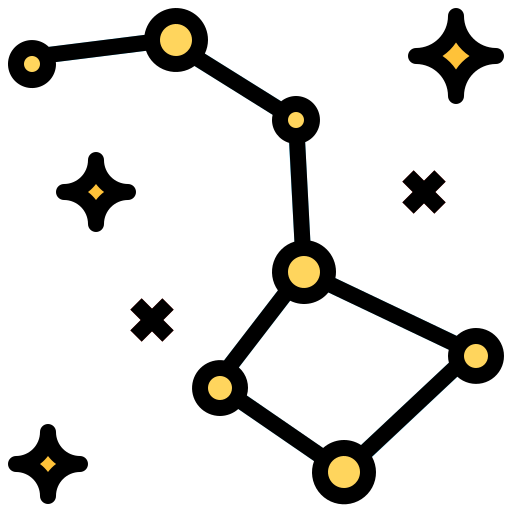 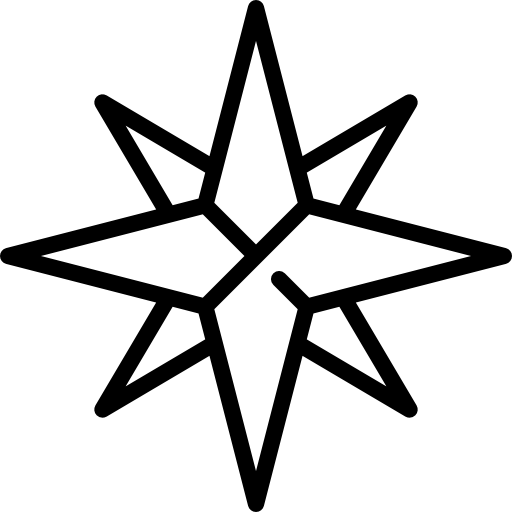 富士山
讓我們攜手，為每一位學生燃亮一盞屬於他們的教育之燈。
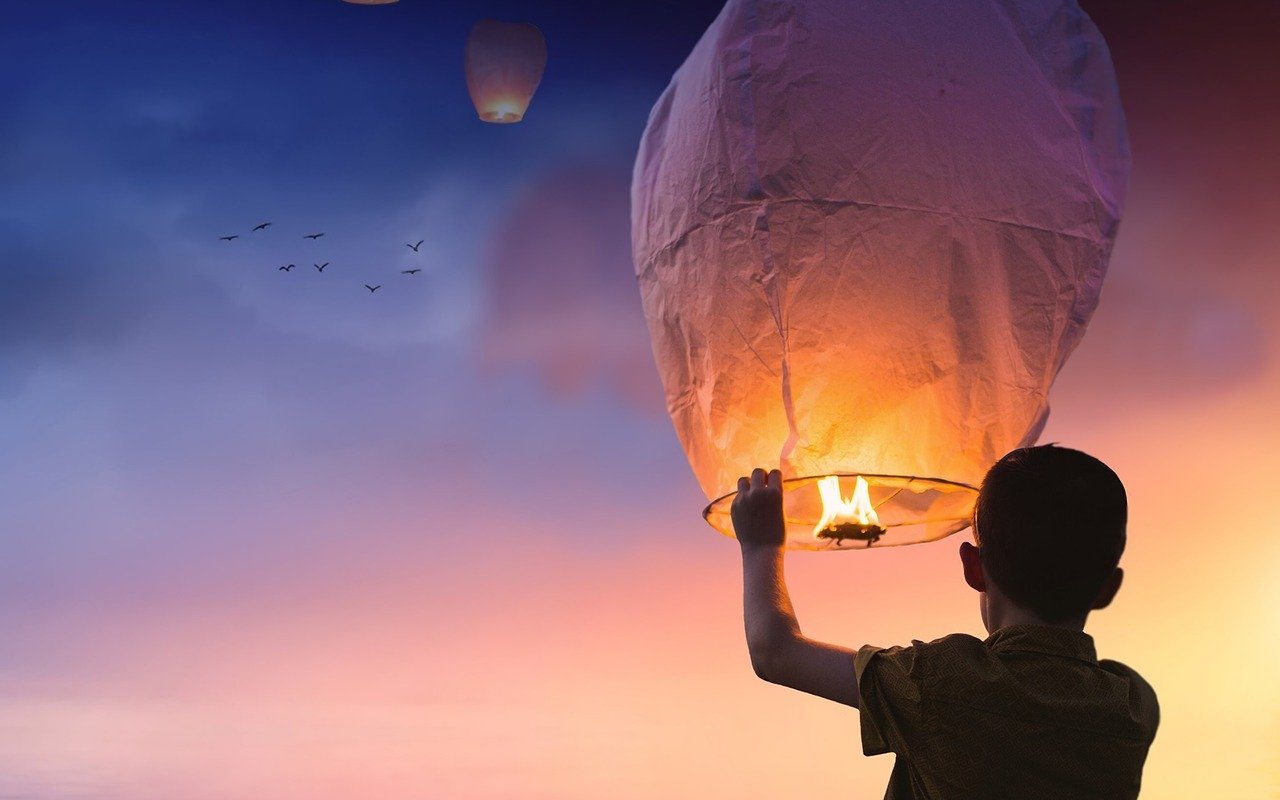 九層之臺起於累土　合抱之木生於毫末
願你我攜手　讓舊樓新生
在此師生創新文化、跨界科技